SWEATSHOPS
- THE PROBLEM ONLINE GAME PRIMARK COLLAPSE
SWEATSHOP
a factory or workshop where workers are employed at very low wages for long hours and under poor conditions.
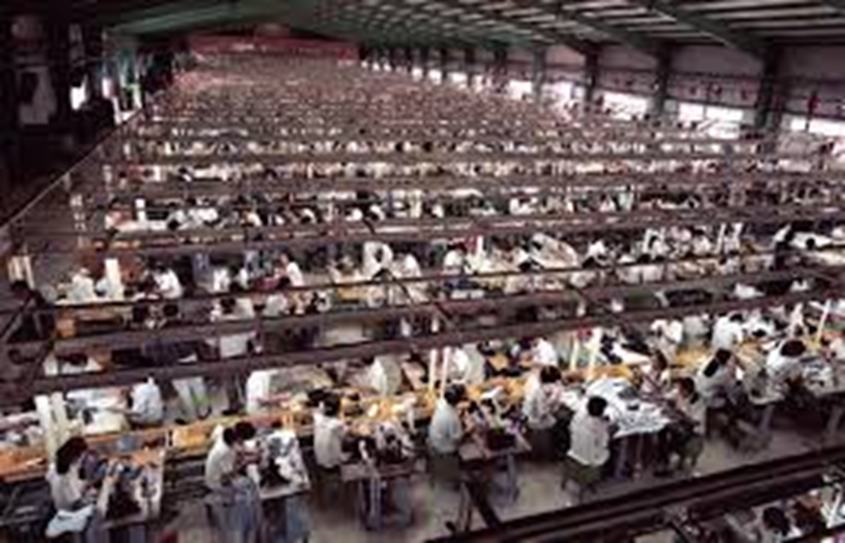 NEGATIVE (NIKE)
https://www.youtube.com/watch?v=wzq31hpGZOI
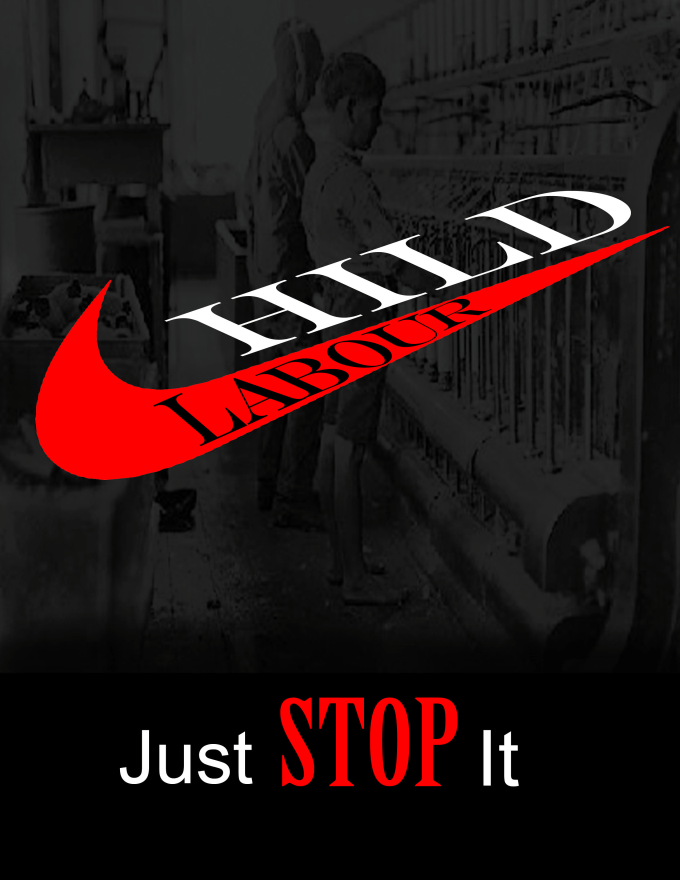 YOU HAVE BEEN HIRED AS A NEW SWEATSHOP WORKER !!!
http://www.simsweatshop.com/
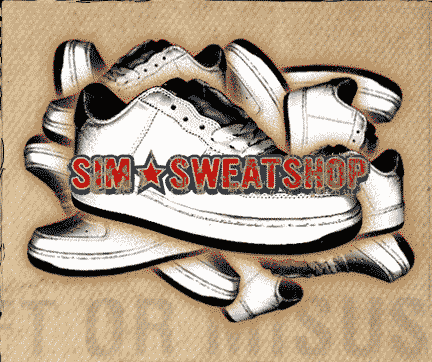 PRIMARK BUILDING
https://www.youtube.com/watch?v=JYBlSC6xBGo
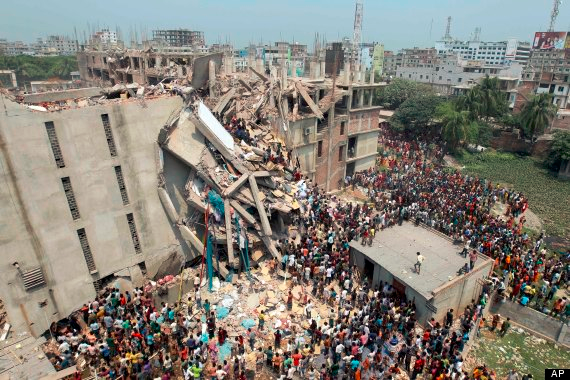 Who in this class has an Apple product ?
http://www.youtube.com/watch?v=unrZw5qZzws
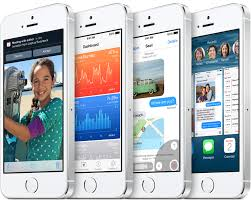 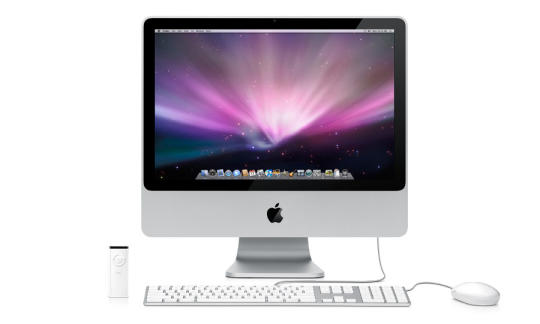 DO YOU THINK APPLE USES SWEATSHOPS TO MAKE THEIR PRODUCTS ?WHY?
FIND ONE COMPANY THAT IS KNOWN FOR USING SWEATSHOPS
FIND A COMPANY.
WHAT DO THEY SELL ?
HAVE YOU EVER BOUGHT ITEMS FROM THAT COMPANY ?
I chose __________. They sell ___________.Yes I bought ___________ from that company.No, I did not buy anything from that company.